Политическая раздробленность на Руси в XIII– XIV веках
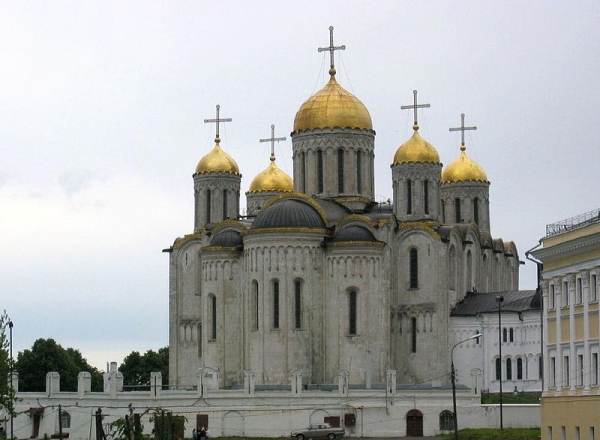 Аукцион знаний
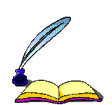 Поле чудес
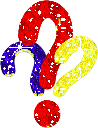 1. Лагерь, где расположилось войско
C . . .
СТАН
2. Корм для лошадей, скота
ФУРАЖ
Ф . . . .
3. Ханская грамота, дававшая право русским князьям властвовать в своих княжествах
Я . . . .
ЯРЛЫК
4. Представитель ордынснского хана на Руси
Б . . . . .
БАСКАК
5. Господство
В . . . . . . . . . .
ВЛАДЫЧЕСТВО
6.Регулярная дань, которую собирали на Руси для хана Золотой Орды.
ВЫХОД
В . . . .
7. Форма государственного правления, при которой верховная власть принадлежит избранным населением представителям
Р . . . . . . . . .
РЕСПУБЛИКА
8.Монгольский военочальник
ТЕМНИК
Т . . . . .
Русь и Литва
Проблемный вопрос: 

Каковы особенности 
Литовско-Русского государства ?
План
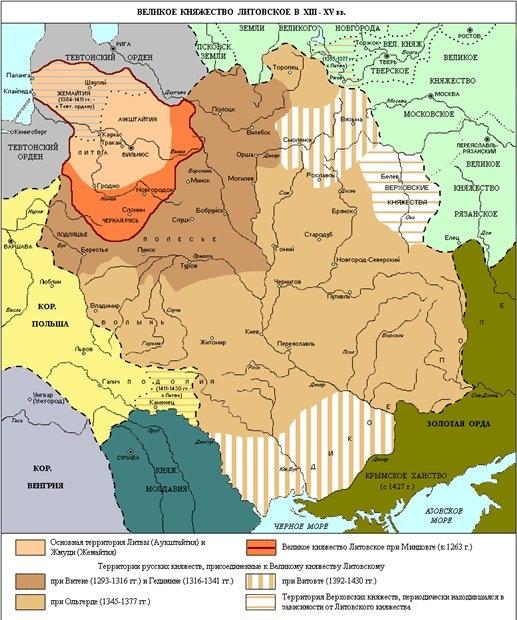 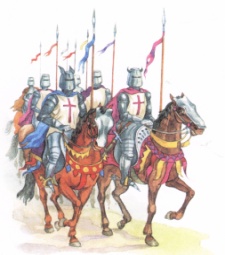 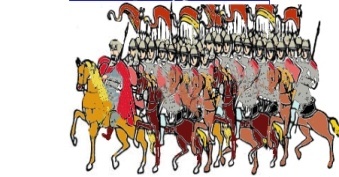 Каковы предпосылки формирования
Великого княжества Литовского?
Миндовг 1230-1264
Согласно легендарной родословной, содержащейся в Воскресенской летописи, Миндовг происходит из династии полоцких князей, а его отцом был Мовкольд. «Великая хроника»  называет Миндовга королём пруссов.
Великое княжество Литовское при Миндовге
Гедимин – - основатель династии Гедиминовичей. Соправитель Литвы  в период  с 1295 по 1316 год. Великий князь литовский с 1315 по 1341 год.
При князе Гедимине Литовско-Русское государство достигло расцвета. Расширил границы государства. Вёл ожесточённую борьбу с немецкими рыцарями, нанёс им ряд поражений.
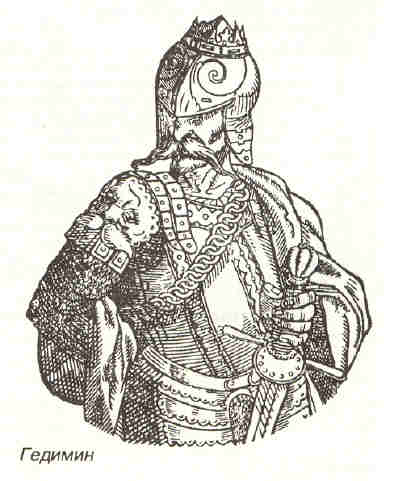 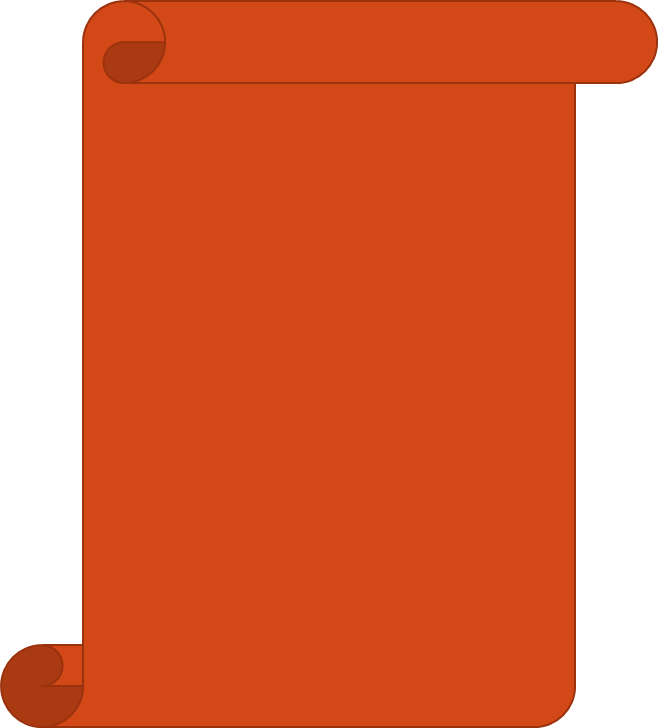 1. Какие земли вошли еще в состав Литовско-Русского государства?
2. Какие черты были характерны для Литовско-Русского государства?
Великое княжество Литовское при Гедимине
Вильно – стольный град Гедимина
а
По русским летописям, существовал уже в XII в. Исторически известен с 1323 как столица вел. кн. литовского и русского Гедимина, при котором в городе жили литовцы, русские и поляки; каждая народность сохраняла свою веру и обычаи.
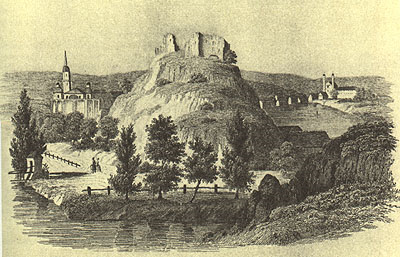 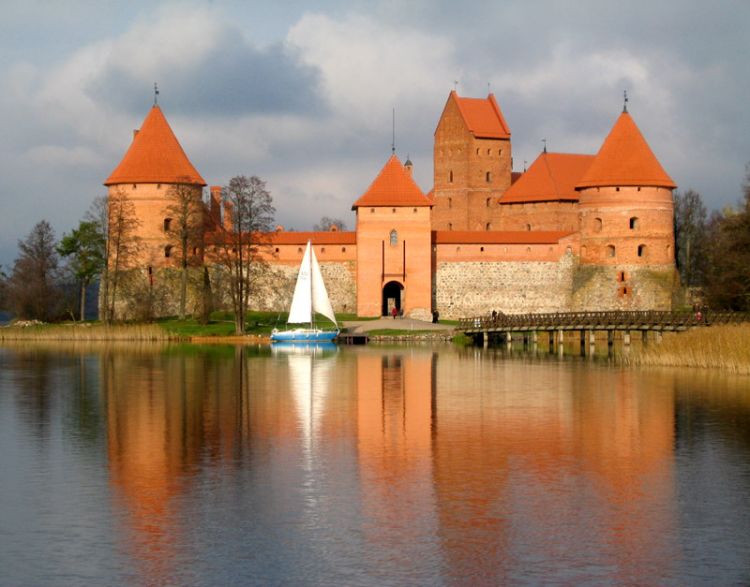 Ольгерд  1345-1377
Старший сын Гедимина и русской княжны Ольги  продолжил политику отца по расширению границ государства.
Великое княжество Литовское при Ольгерде
Тростенское озеро
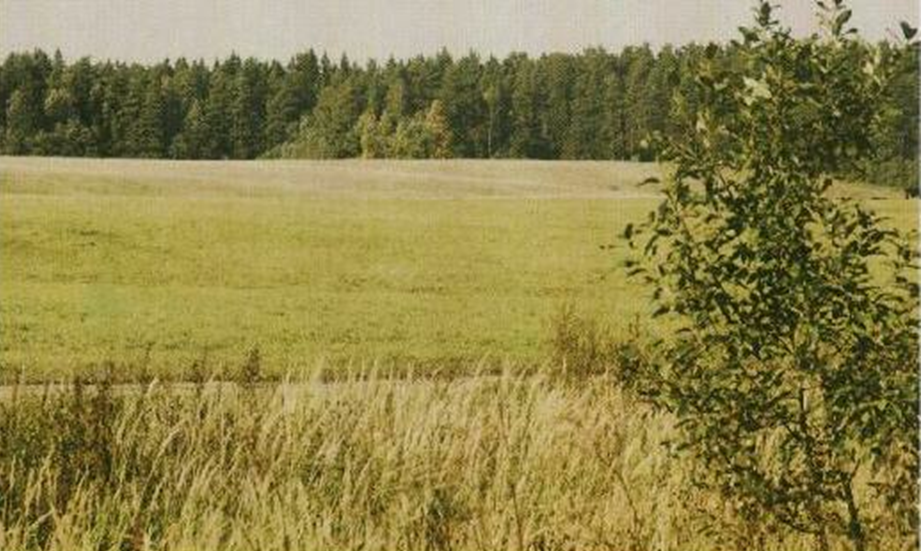 Возможное место битвы
Церковь в Аннино
Какое значение имело присоединение русских земель к Литве?
1
2
3
4
5
Какое значение имело присоединение русских земель к Литве?
1. Защита от ордынских набегов.
2. Противостояние угрозе с запада.
3. Благотворное влияние высокой культуры русских земель.
4. Русский язык – государственный язык.
5. Усиление влияния православной церкви
Каковы особенности Литовско-Русского государства?
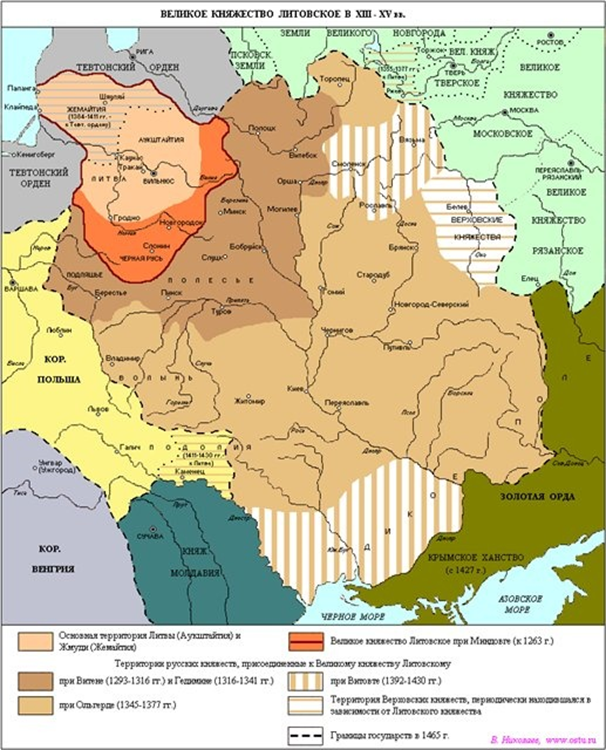 1. На  территории Литовско-Русского государства жили и литовцы, и русские.
2. Политические и культурные традиции Руси оказали сильное влияние на Великое княжество Литовское.
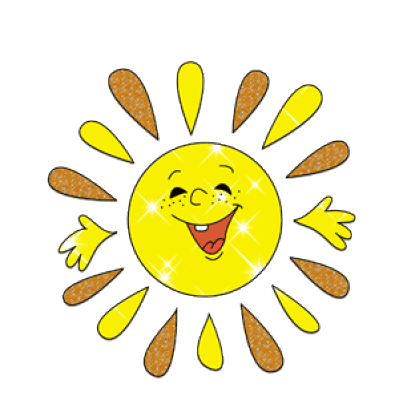 Красное солнышко – очень понравилось
Розовое солнышко – понравилось.
Желтое солнышко – я спокоен
Голубое  солнышко –  не понравилось
Домашнее задание
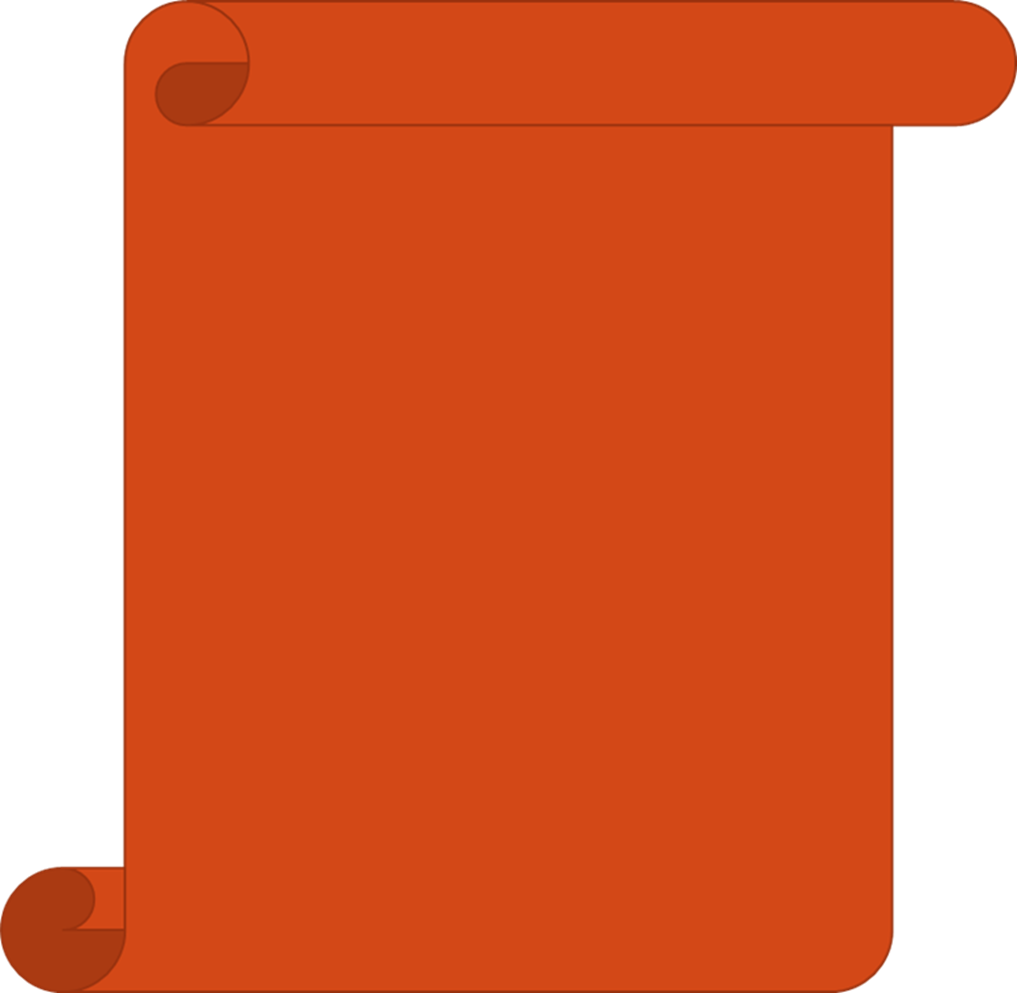 Параграф 15, 
задания в тетради
Счастливого 
учебного
дня!